ANTIVIRAL  DRUGS

Prof.Dr.A.Tanju ÖZÇELİKAY
1
Virusler zorunlu hücreiçi parazitlerdir.
  Çoğalabilmek için konakçı hücrenin biyokimyasal yolaklarını ve substratlarını kullanılırlar.
 Bu nedenle selektif olmayan antiviral inhibitörlerin konakçıya zarar vermeksizin virüslerin çoğalmalarını baskılamaları zordur. 
Selektif  antiviral ilaçlar virüs replikasyonuna özgü biyokimyasal yolakları baskılamak suretiyle etki yapmaktadır.
2
Bazı viral infeksiyonlar kısa sürede tek ilaçla tedavi edilebilirler (herpes simplex virüsü için asiklovir ), 
 
Bazı infeksiyonlar uzun süre ilaç kombinasyonu gerektirebilir. (HCV), 

HIV için çok sayıda ilaç belirsiz bir süre için kullanılabilir.
3
Viral replikasyon aşağıdaki aşamalarda gerçekleşir. (1) 

Virusün konak hücre yüzeyindeki reseptörlere tutunması
 Konakçı hücre membrane boyunca virüsün hücre içine girişi 
 Viral nükleik asidin soyunması
Erken düzenleyici proteinlerin sentezi ( nukleik asid polimeraz)
4
(2): 

Yeni viral  RNA veya DNA sentezi 
Geç yapısal proteinlerin sentezi
Viral partiküllerin bir araya gelmesi  
Hücreden salıverilme
5
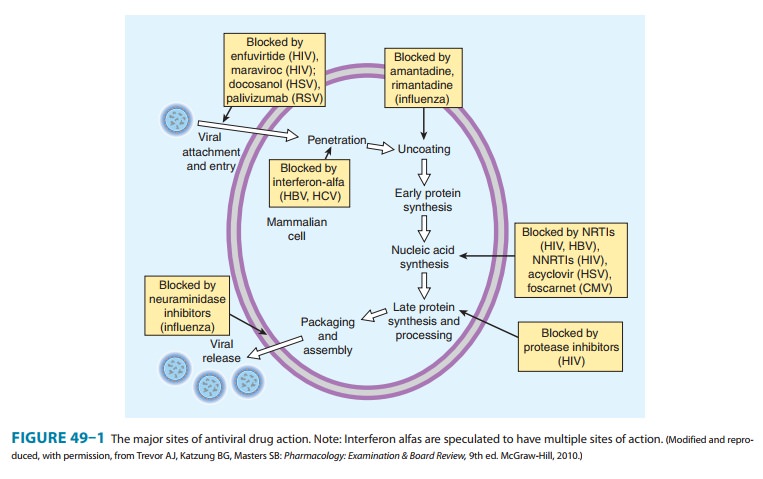 6
Antiviral ilaçlar konakçı hücresine girişini engelleyebilir
 Antiviral ilaçlar konakçı hücresinden çıkışı  engelleyebilir
 Konakçı hücre içinde aktif olabilir
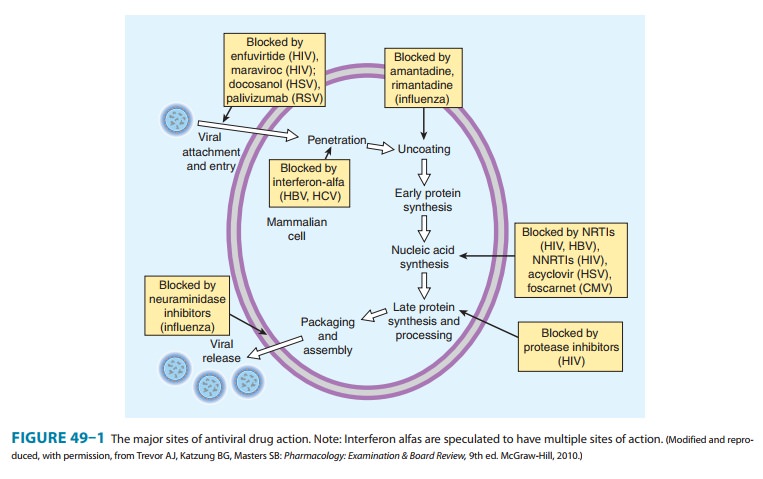 7
Antiviral ilaçlar virostatik özelliğe sahiptir. Sadece çoğalan virüslere karşı etkilidirler. Latent virüsleri etkilemezler.
 Antiviral tedavi; herpesviruses, hepatit C virusü (HCV), hepatit B virus (HBV), papillomavirus, influenza, and human immunodeficiency virus (HIV) için mümkündür.
8
HERPES SIMPLEX VIRUS (HSV) ve VARICELLA-ZOSTER VIRUS (VZV) için kullanılan ilaçlar
HSV genital bölge, ağız, yüz ve öteki alanlarda oluşabilir.
 VZV  varicella (chickenpox, su çiçeği) ve herpes zoster (shingles, zona) nedenidir.
9
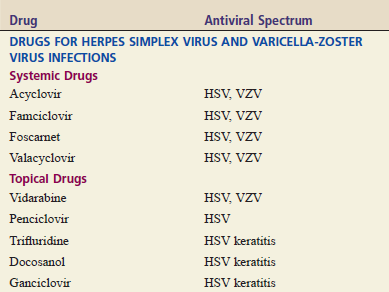 10
HERPES SIMPLEX VIRUS (HSV) ve VARICELLA-ZOSTER VIRUS (VZV) için kullanılan ilaçlar
Asiklovir, 
Valasiklovir (önilaç, asiklovir’e dönüşür) ve 
Famsiklovir (önilaç pensiklovir’e dönüşür). 

Benzer etki mekanizmaları vardır.
11
Asiklovir

Asiklovir  HSV ve VZV nin neden olduğu birçok enfeksiyonda ilk olarak tercih edilir. 

 Topikal, oral ve intravenöz uygulanabilir. 

 Viral DNA nın sentezini baskılayarak replikasyonu önler.
12
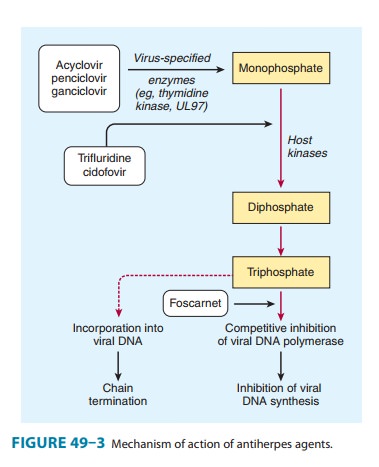 Asiklovir viral DNA sentezini iki mekanizmayla önlemektedir.
13
Yan Etkileri

Oral kullanımda nadir olarak bulantı, diyare ve başağrısı
Intravenöz infüzyon uygulama sonucu geri dönüşümlü renal toksisite ve nörolojik etkiler (tremor, delirium, seizures). 
  Asiklovir böbreklerden değişmeden atılır. Dozu böbrek yetmezliği olanlarda azaltılmalıdır.
Nefrotoksik ilaçlarla kullanımı nefrotoksisite riskini artırır.
14
CYTOMEGALOVIRUS (CMV) İnfeksiyonlarının tedavisinde kullanılan İlaçlar
CMV herpes virüsünün bir üyesidir.


Sağlıklı kişilerde  CMV infeksiyonu önemli bir sorun oluşturmaz.


 İmmün sistemi zayıflamış kişilerde (HIV infeksiyonu, kanser kemoterapisi , immunosupresif ilaç alanlarda) hastalık ve ölüm riski yüksektir.


 Enfeksiyonlar yağın olarak akciğer, göz ve Gastrointestinal sistemde görülmektedir.
15
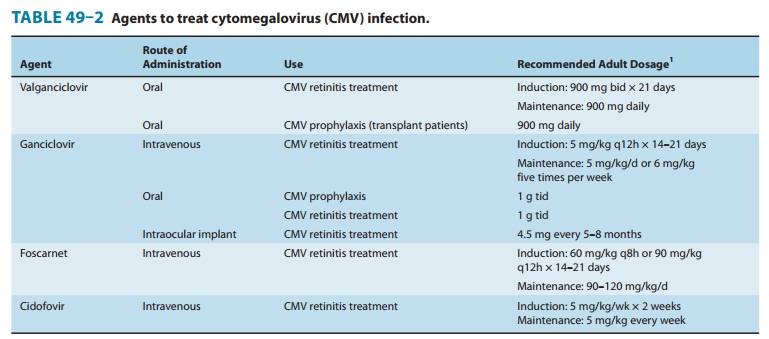 16
Gansiklovir
Gansiklovir iCMV infeksiyonlarının tedavisi ve profilaksisinde tercih edilen ilaçtır.

 Oral, IV, intraoküler, göze topical uygulanır. AIDS hastaları CMV bağlı retinitis için  gansiklovir kullanmaları gerekir.

Asiklovir gibi Gansiklovir  viral DNA polimerazı inhibe eder. 

Asiklovir gibi idrarla değişmeden atılır. ,Böbrek yetmezliği olanlarda doz azaltılmalıdır.

 Gansiklovir granülositopeni ve trombositopeni yapar.

 Nefrotoksik ilaç alanlarda dikkatli kullanılmalıdır.
17
Valgansiklovir
Valgansiklovir önilaçtır. Vücutta   gansiklovir’e dönüşür. 
 Oral valgansiklovir intravenöz kullanım kadar etkilidir. Ve çok daha güvenlidir.
Foskarnet
Başlıca yan etkisi böbrek yetmezliğidir.
Sidofovir
Şiddetli böbrek yetmezliği yapabilir. Birkaç dozdan sonra diyaliz gerekebilir.
18
ANTİHEPATİT İLAÇLAR

Viral hepatitis en yaygın karaciğer hastalığıdır.

Altı farklı hepatitis virüsü vardır.  (A, B, C, D, E, G). 

Hepsi  akut hepatitis yapabilir, sadece B, C ve D aynı zamanda  kronik hepatitis oluşturabilir.Kronik hepatitisin %90 HBV ya da HCV kaynaklıdır.

Akut hepatitis spontan olarak iyileşebilir, İlaç uygulaması genellikle gerekli değildir. 

Tersine kronik hepatitis  siroz, hepatoselüler karsinom ve karaciğer yetmezliğine neden olabilir. Bu nedenle tedavi gereklidir.
19
Kronic HBV tedavisnin amacı HBV replikasyonunun baskılanmasını sağlamak ve hepatik hastalıkların (hepatik fibrosis, siroz , hepatoselüler karsinom ), ilerlemesini yavaşlamaktır.
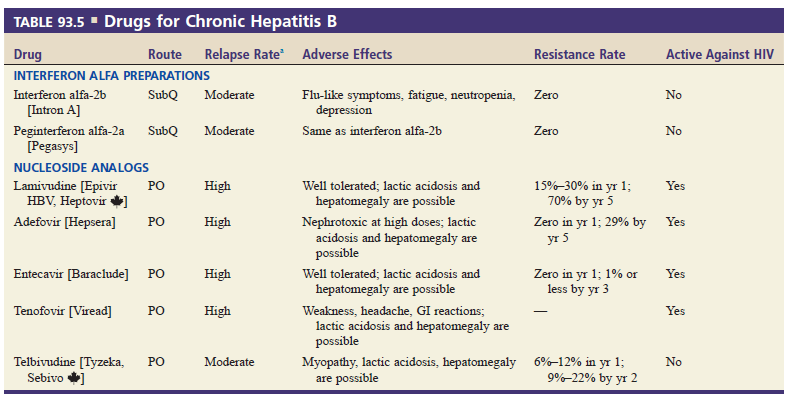 Nükleozid analoglar  viral DNA sentezini inhibe ederek HBV replikasyonunu  önler.
20
Hepatit B aşılanmayla önlenebilir.  Hepatit C için aşı yoktur.

 Kronik  HBV enfeksiyon tedavisinin aksine , HCV tedavisinin amacı viral eredikasyondur.
 
Hepatit C  tedavisinde interferon alfa, ribavirin, ve HCV proteaz inhibitörlerini  kombine kullanılır.
21
Interferon Alfa

Rekombinant DNA teknolojisi ile üretilir.

Oral kullanılamaz. Injeksiyon preparatları HBV ve HCV infeksiyonlarında kullanılır. 

İnterferon alfa   viral replikasyon  döngüsünü bir kaç şekilde engeller.  
    - Konakçı hücre membranı üzerindeki reseptörü bağlandıktan sonra  virüsün hücre içine girişini engeller.  
    -Viral mRNA ve viral protein sentezini önler,  
    -Virüslerin  kümeleşmesini ve salıverimesini engeller.
22
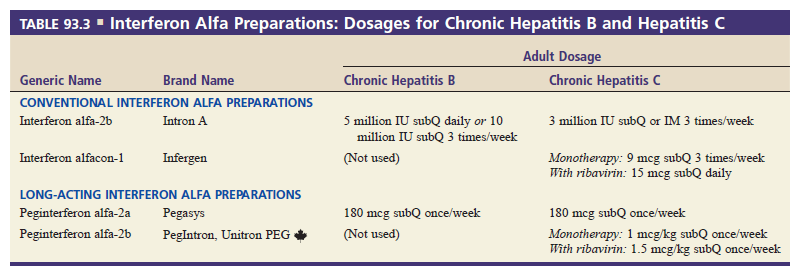 İnterferon alfa’nın yan etkileri  grip benzeri sendrom (baş ağrısı, ateş, üşüme, myalji) ve şiddetli depresyon.
23
Ribavirin (Oral)

HCV, tedavisinde tek başına etkili değildir.

Etki mekanizması bilinmemektedir.

Hemolitik anemi, fetal ölüm ve malformasyona yapabilir. Bu nedenle hamilelik sırasında kullanımı kontendikedir.
24
Proteaz İnhibitörleri

Boseprevir , telaprevir, grazoprevir, paritaprevir, simeprevir.

HCV replikasyonu için gerekli olan viral proteaz’ı inhibe ederek etki gösterirler.

İlaç etkileşme potansiyeli yüksek olan ilaçlardır.
25
ANTI INFLUENZA İlaçlar	

Influenza ateş, öksürük, üşüme, boğaz ağrısı, baş ağrısı ve kas ağrısı ile karakterize grip belirtileri oluşturur.

Influenza virüsleri
- Onların çekirdek proteinleri (A, B, or C), 
- Orjin türlerine (kuş gribi, domuz gribi)  
- İzolasyon yapıldığı coğrafik yere göre sınıflandırılırlar.
26
ANTI INFLUENZA İlaçlar	

Influenza A, pandemilere neden olur. 

İnfluenza B virusleri sadece insanlar arasında geçiş yapar. İnfluenza A virusleri çeşitli hayvan konakçıları da etkileyebilir.

 Günümüzde dünyada dolaşan  influenza A alt tipi H1N1 (domuz-gribi), H1N2, ve H3N2.
27
Influenza için aşılama ve ilaç tedavisi yapılır.
 
Aşılama başlıca tedavi strajesidir. İlaç tedavisi ikincil öneme sahiptir.

Her yıl yinelenen Influenza aşısı 6 aylık bebeklerden başlayarak  herkese önerilmektedir.

Aşılamadan önce kişide allerji öyküsü, önceki aşılara karşı verilen  reaksiyonlar ve sağlık öyküsü sorgulanmalıdır.
28
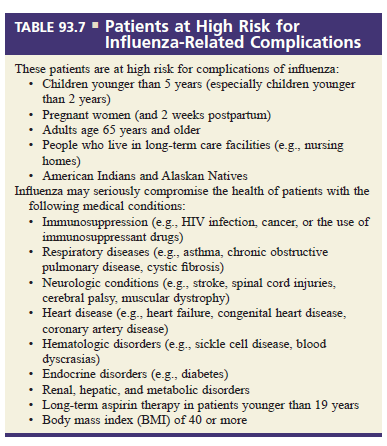 29
İnfluenza için iki tip antiviral ilaçlar kullanılmaktadır.
 Nöraminidaz inhibitörleri ve adamantanlar.

Nöraminidaz inhibitörleri (oseltamivir, zanamivir,  peramivir) 
 influenza A ve B için kullanılırlar 

Tedaviye erken başlanması gerekir (semptomlar görüldükten sonra iki gün içinde veya daha erken).

Antiviral etkileri replikasyon için gerekli viral nöramidaz enziminin inhibisyonundan kaynaklanır.
30
Adamantanlar—amantadine ve rimantadine influenza için ilk kullanılan ilaçlardır. 

Birçok influenza A ve influenza B türleri   resistans gösterdiği için , kullanılmaları önerilmemektedir.
31